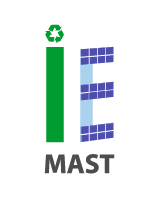 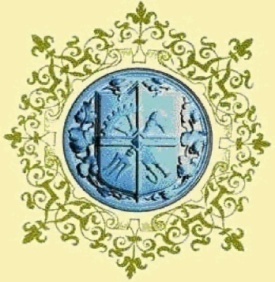 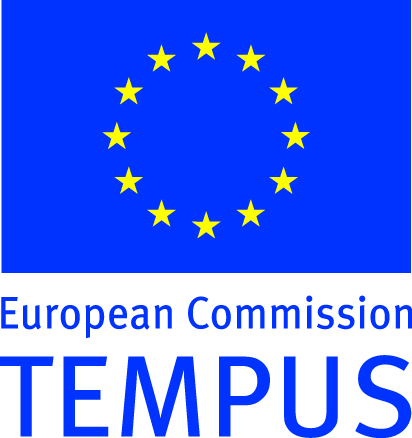 Теплоенергетичний факультет НТУУ “КПІ”
СТАН ТА ПЕРСПЕКТИВИ РЕФОРМУВАННЯ СИСТЕМИ ТЕПЛОЗАБЕЗПЕЧЕННЯ В УКРАЇНІ
Група ТА-31
Підготували:Підвишенний А. О.Моторина Д. А.
Складові системи теплозабезпечення
об’єкти генерації теплової енергії (ТЕЦ, ТЕС, АЕС,, централізовані опалювальні котельні, (НВДЕ))…;

об’єкти передачі і розподілу теплової енергії споживачам (магістральні теплові мережі, теплові пункти, місцеві розподільчі мережі, зокрема, розподільчі мережі житлових будинків);

система управління і регулювання постачання теплової енергії.
Складові системи теплозабезпечення
21%
44%
35%
Основні види палива
Зношеність енергоблоків
92,1 % енергоблоків ТЕС відпрацювали свій розрахунковий ресурс (100 тис. годин)

63,8 % енергоблоків перетнули межу граничного ресурсу та фізичного зносу 170 тис. та 200 тис. годин і потребують модернізації чи заміни. 

На теплових електростанціях майже всі енергоблоки перевищили подвійний розрахунковий термін.
Зношеність комунальної теплоенергетики

У сфері підприємств комунальної теплоенергетики близько 60 % котелень вже відпрацювали свій нормативний термін

на 38 % котелень експлуатуються малоефективні та застарілі котли з низьким коефіцієнтом корисної дії (ККД)

Майже 40 % теплових пунктів перебувають у аварійному стані
Експлуатація морально застарілого та фізично зношеного обладнання призводить до перевитрат палива (які на 20 % вищі від середнього світового рівня) забруднення навколишнього середовища.
Найбільші втрати природного газу, що використовується на виробництво теплової енергії в комунальній теплоенергетиці, припадають на споживання (до 30 %.). 
Кожен третій житловий будинок потребує капітального ремонту.
 В аварійному стані перебуває більше третини водопровідно- каналізаційних та теплових мереж, близько 30 % теплопунктів. 
Кожен четвертий міський житель проживає у житлових приміщеннях, які мають незадовільний технічний стан, низькі експлуатаційні якості та вичерпали свій експлуатаційний ресурс.
Світовий і європейський досвід реформування систем
Головними тенденціями на ринках теплової енергії країн світу є :

подальша централізація систем теплопостачання

 підвищення рівня енергоефективності при виробництві, транспортуванні, споживанні теплової енергії, 

широке впровадження технологій нетрадиційних та відновлюваних джерел енергії.
Централізоване теплопостачання
Перевагами централізованого теплопостачання є:
високий рівень конкурентоспроможності систем теплопостачання при ущільненні забудови і збільшенні теплових навантажень;
висока енергоефективність системи при застосуванні сучасних технології комбінованого виробітку тепла та електроенергії;
можливість суттєвого зниження втрат теплової енергії за рахунок застосування новітніх технологій і матеріалів у будівництві теплових мереж;
можливість використання місцевих видів палива і альтернативних джерел енергії, зокрема, побутових і промислових відходів і, відповідно, покращення ефективності системи теплопостачання і зменшення шкідливого впливу на довкілля.
Частка ТЕЦ у покритті теплових навантажень в Україні є відносно невисокою (становить приблизно 25 %)
Для порівняння, у Фінляндії, Данії та Німеччині, когенерація забезпечує вироблення 75÷80 % теплової енергії для централізованого теплопостачання, а котельні, що виробляють лише тепло, використовуються для пікового навантаження.
Данія за останні 20 років подвоїла частку централізованого теплопостачання на всьому ринку тепла, яка зросла з 30 % до 60 %. 
Швеція одна з лідируючих країн світу в області централізованого теплопостачання, яка щорічно виробляє майже 40 ТВт/год теплової енергії.
У Чехії 61 % багатоповерхових будинків приєднані до централізованого теплопостачання і навіть у сільській місцевості 25 % теплової енергії виробляється централізовано.

В таких країнах як Швеція та Фінляндія обладнання ТЕЦ газовими і паровими турбінами та доповнення їх технологічними лініями зі спалення побутового сміття дозволило майже на 30 % покрити потреби у паливі для енергоустановок за рахунок утилізації твердих побутових відходів. При цьому, спалення 1 тони твердих побутових відходів рівнозначне використанню 350÷450 кг умовного палива.
Приклад Польщі
Польський уряд прийняв непопулярне рішення, різко піднявши тарифи на теплову енергію до європейського рівня
. З коштів держбюджету можна було одержати кредити на енергоефективні заходи. Крім того, держава повертала населенню до 25 % витрат
здійсненню енергозберігаючих заходів сприяли також і муніципальні програми фінансової підтримки населення
У результаті при підвищенні цін на енергоносії більш як на 60% і одночасному зменшенні споживання енергії майже у два рази, рівень плати за опалення для населення знизився на 13÷17 %
НВДЕ
Серед головних технологій використання НВДЕ для цілей теплозабезпечення розглядаються
 
теплонасосні технології переробки низько- потенційної енергії довкілля (води, ґрунту, повітря),

 технології переробки біомаси, в тому числі, технології утилізації шкідливих побутових та промислових відходів, 

технології використання сонячної енергії та геотермальної енергії.
Європейський досвід реформування систем теплозабезпечення
ЄС-2030 – реформа Європейського союзу, напрямлена на досягнення до 2030 року таких цілей:
Зменшення споживання енергоресурсів на 25%
Зменшення викидів парникових газів на 40%
Зниження залежності від імпорту палива по відношенню «1% економії електроенергії – 2,6% економії палива»
Зниження тарифів на послуги ЖКХ за рахунок використання сучасних технологій в житлових будинках 
Створення нових робочих місць за рахунок розвитку сфери впровадження енергоефективних рішень
Інфографіка ЄС-2030 - сьогодення
Інфографіка ЄС-2030 - майбутнє
Впровадження НВДЕ в Україні
Пропозиції на ринку України
Вітрогенератори
Автономне освітлення
Геліосистеми  для побутових та комерційних об’єктів
Теплові насоси
Твердопаливні котли
Індукційні котли
Утеплення стін
Дякуємо за увагу!